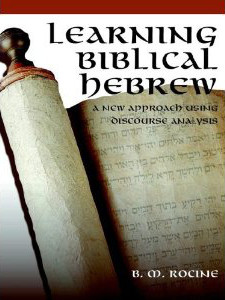 Rocine Lesson 32
וַיִּשְׁלַח שָׁאוּל אֶת־הַמַּלְאָכִים לִרְאוֹת אֶת־דָּוִד לֵאמֹר 
	הַעֲלוּ אֹתוֹ בַמִּטָּה אֵלַי לַהֲמִתוֹ׃
1 Samuel 19:15
Goals
Identify and read the
Hiphil imperative
Hiphil & Piel infinitive
What we already know
וַיִּשְׁלַח שָׁאוּל אֶת־הַמַּלְאָכִים לִרְאוֹת אֶת־דָּוִד לֵאמֹר 
	הַעֲלוּ אֹתוֹ בַמִּטָּה אֵלַי לַהֲמִתוֹ׃
Parse the first verb and translate the first phrase.
What we already know
וַיִּשְׁלַח שָׁאוּל אֶת־הַמַּלְאָכִים לִרְאוֹת אֶת־דָּוִד לֵאמֹר 
	הַעֲלוּ אֹתוֹ בַמִּטָּה אֵלַי לַהֲמִתוֹ׃
Parse the first verb and translate the first phrase.
Translation: Saul sent the messengers…
What we already know
וַיִּשְׁלַח שָׁאוּל אֶת־הַמַּלְאָכִים לִרְאוֹת אֶת־דָּוִד לֵאמֹר 
	הַעֲלוּ אֹתוֹ בַמִּטָּה אֵלַי לַהֲמִתוֹ׃
Parse the second and third verbs and translate the first line.
What we already know
וַיִּשְׁלַח שָׁאוּל אֶת־הַמַּלְאָכִים לִרְאוֹת אֶת־דָּוִד לֵאמֹר 
	הַעֲלוּ אֹתוֹ בַמִּטָּה אֵלַי לַהֲמִתוֹ׃
Parse the second and third verbs and translate the first line.
What we already know
וַיִּשְׁלַח שָׁאוּל אֶת־הַמַּלְאָכִים לִרְאוֹת אֶת־דָּוִד לֵאמֹר 
	הַעֲלוּ אֹתוֹ בַמִּטָּה אֵלַי לַהֲמִתוֹ׃
Parse the second and third verbs and translate the first line.
What we already know
וַיִּשְׁלַח שָׁאוּל אֶת־הַמַּלְאָכִים לִרְאוֹת אֶת־דָּוִד לֵאמֹר 
	הַעֲלוּ אֹתוֹ בַמִּטָּה אֵלַי לַהֲמִתוֹ׃
Parse the second and third verbs and translate the first line.
Translation: Saul sent the messengers to see David, saying:
Hiphil Imperative
וַיִּשְׁלַח שָׁאוּל אֶת־הַמַּלְאָכִים לִרְאוֹת אֶת־דָּוִד לֵאמֹר 
	הַעֲלוּ אֹתוֹ בַמִּטָּה אֵלַי לַהֲמִתוֹ׃
The first word in the speech is a Hiphil Imperative.
Let’s parse it.
Hiphil Imperative
וַיִּשְׁלַח שָׁאוּל אֶת־הַמַּלְאָכִים לִרְאוֹת אֶת־דָּוִד לֵאמֹר 
	הַעֲלוּ אֹתוֹ בַמִּטָּה אֵלַי לַהֲמִתוֹ׃
The first word in the speech is a Hiphil Imperative.
Let’s parse it.
Hiphil Imperative
וַיִּשְׁלַח שָׁאוּל אֶת־הַמַּלְאָכִים לִרְאוֹת אֶת־דָּוִד לֵאמֹר 
	הַעֲלוּ אֹתוֹ בַמִּטָּה אֵלַי לַהֲמִתוֹ׃
RULE:
The sign of the Hiphil imperative is a pre-formed heh with a patakh under it [– הַ].
The Hiphil imperative has the same function as the imperative in the Qal or Piel stems, mainline of Hortatory Discourse. 
The endings on the Hiphil imperatives are the same as on the other imperative forms we learned.
Hiphil Imperative
וַיִּשְׁלַח שָׁאוּל אֶת־הַמַּלְאָכִים לִרְאוֹת אֶת־דָּוִד לֵאמֹר 
	הַעֲלוּ אֹתוֹ בַמִּטָּה אֵלַי לַהֲמִתוֹ׃
Identify the marks of the Hiphil Imperative.
Hiphil Imperative
וַיִּשְׁלַח שָׁאוּל אֶת־הַמַּלְאָכִים לִרְאוֹת אֶת־דָּוִד לֵאמֹר 
	הַעֲלוּ אֹתוֹ בַמִּטָּה אֵלַי לַהֲמִתוֹ׃
What is the key difference between the Hiphil Imperative and Qatal?
Hiphil Infinitive
וַיִּשְׁלַח שָׁאוּל אֶת־הַמַּלְאָכִים לִרְאוֹת אֶת־דָּוִד לֵאמֹר 
	הַעֲלוּ אֹתוֹ בַמִּטָּה אֵלַי לַהֲמִתוֹ׃
The last word is a Hiphil Infinitive Construct.
What is a very strong clue that we have an infinitive here?
Hiphil Infinitive
וַיִּשְׁלַח שָׁאוּל אֶת־הַמַּלְאָכִים לִרְאוֹת אֶת־דָּוִד לֵאמֹר 
	הַעֲלוּ אֹתוֹ בַמִּטָּה אֵלַי לַהֲמִתוֹ׃
The last word is a Hiphil Infinitive Construct.
What is a very strong clue that we have an infinitive here?
The lamed לְ prefix.
RULE: The Qal infinitive construct is the only verb form which can be prefixed by a preposition. (Rocine 16.4a, top of page 88)
Hiphil Infinitive
Actually Participles can also take inseparable prepositions.
וַיִּשְׁלַח שָׁאוּל אֶת־הַמַּלְאָכִים לִרְאוֹת אֶת־דָּוִד לֵאמֹר 
	הַעֲלוּ אֹתוֹ בַמִּטָּה אֵלַי לַהֲמִתוֹ׃
The last word is a Hiphil Infinitive Construct.
What is a very strong clue that we have an infinitive here?
The lamed לְ prefix.
RULE: The Qal infinitive construct is the only verb form which can be prefixed by a preposition. (Rocine 16.4a, top of page 88)
Hiphil Infinitive
וַיִּשְׁלַח שָׁאוּל אֶת־הַמַּלְאָכִים לִרְאוֹת אֶת־דָּוִד לֵאמֹר 
	הַעֲלוּ אֹתוֹ בַמִּטָּה אֵלַי לַהֲמִתוֹ׃
How can we tell that it is Hiphil?
Hiphil Infinitive
וַיִּשְׁלַח שָׁאוּל אֶת־הַמַּלְאָכִים לִרְאוֹת אֶת־דָּוִד לֵאמֹר 
	הַעֲלוּ אֹתוֹ בַמִּטָּה אֵלַי לַהֲמִתוֹ׃
How can we tell that it is Hiphil?
Pre-formed Heh
I/E or dot vowel
Hiphil Infinitive
וַיִּשְׁלַח שָׁאוּל אֶת־הַמַּלְאָכִים לִרְאוֹת אֶת־דָּוִד לֵאמֹר 
	הַעֲלוּ אֹתוֹ בַמִּטָּה אֵלַי לַהֲמִתוֹ׃
In this case we also have a pronominal suffix as well. Let’s try and parse the verb.
Hiphil Infinitive
וַיִּשְׁלַח שָׁאוּל אֶת־הַמַּלְאָכִים לִרְאוֹת אֶת־דָּוִד לֵאמֹר 
	הַעֲלוּ אֹתוֹ בַמִּטָּה אֵלַי לַהֲמִתוֹ׃
In this case we also have a pronominal suffix as well. Let’s try and parse the verb.
Hiphil Infinitive
וַיִּשְׁלַח שָׁאוּל אֶת־הַמַּלְאָכִים לִרְאוֹת אֶת־דָּוִד לֵאמֹר 
	הַעֲלוּ אֹתוֹ בַמִּטָּה אֵלַי לַהֲמִתוֹ׃
Identify the marks of the Hiphil Infinitive.
Hiphil Infinitive
וַיִּשְׁלַח שָׁאוּל אֶת־הַמַּלְאָכִים לִרְאוֹת אֶת־דָּוִד לֵאמֹר 
	הַעֲלוּ אֹתוֹ בַמִּטָּה אֵלַי לַהֲמִתוֹ׃
Compare with the Qal Infinitive.
Hiphil Infinitive
וַיִּשְׁלַח שָׁאוּל אֶת־הַמַּלְאָכִים לִרְאוֹת אֶת־דָּוִד לֵאמֹר 
	הַעֲלוּ אֹתוֹ בַמִּטָּה אֵלַי לַהֲמִתוֹ׃
Compare with the Qal Infinitive.
From table in Rocine 16.4c.
Piel Infinitive
וַיִּשְׁלַח שָׁאוּל אֶת־הַמַּלְאָכִים לִרְאוֹת אֶת־דָּוִד לֵאמֹר 
	הַעֲלוּ אֹתוֹ בַמִּטָּה אֵלַי לַהֲמִתוֹ׃
Let’s add the Piel Infinitive. It functions the same as the others and is marked by the characteristic Piel second root doubling.
יסד = lay foundation
נצח = excel